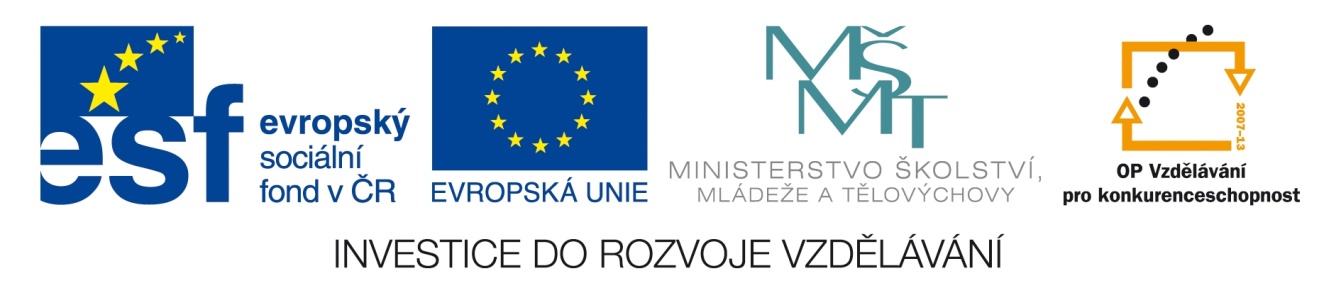 Registrační číslo projektu: CZ.1.07/1.1.38/02.0025
Název projektu: Modernizace výuky na ZŠ Slušovice, Fryšták, Kašava a Velehrad
Tento projekt je spolufinancován z Evropského sociálního fondu a státního rozpočtu České republiky.
VNĚJŠÍ GEOLOGICKÉ DĚJE
Př_146_Geologie_Vnější geologické děje
Autor: Mgr. Jiří Sukaný
Škola: Základní škola Velehrad, okres Uherské Hradiště, příspěvková organizace
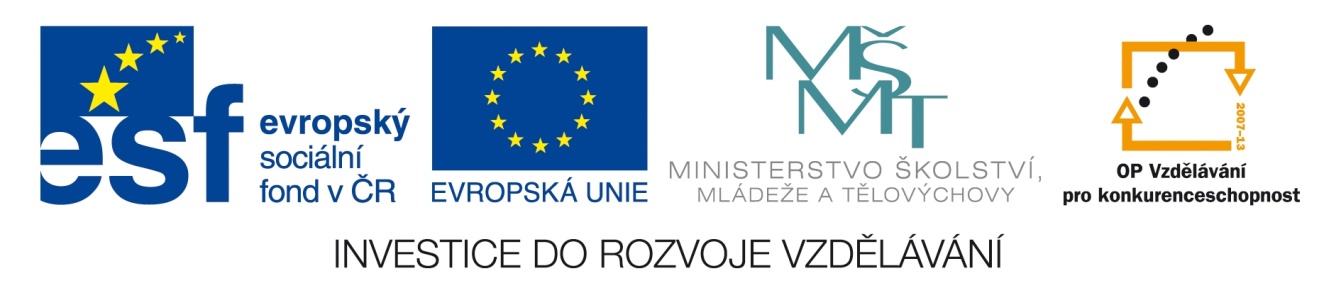 Anotace:
Digitální učební materiál je určen pro  seznámení, rozšíření, upevňování o geologických dějích.
 Materiál rozvíjí, podporuje, vysvětluje znalosti o vnějších geologických dějích
 Je určen pro předmět přírodopis 9. ročník
 Tento materiál vznikl ze zápisu autora jako doplňující materiál k učebnici: Černík, V., Martinec, Z., Vítek, J.,  Přírodopis 4 pro 9. ročník základní školy a nižší ročníky víceletých gymnázií, Bělehradská 47, 120 00 Praha 2: SPN, 1998, ISBN 80-7235-044-7
Vnější geologické děje
přetvářejí a zarovnávají zemský povrch
 Geomorfologie zabývá se studiem tvarů, vzniku  a stáří zemského povrchu.
hlavním zdrojem energie pro tyto děje je sluneční záření – teplotní změny zemského povrchu, hydrosféry, atmosféry


Hlavní činitelé:
zemská tíže = gravitace
voda
vítr
organismy
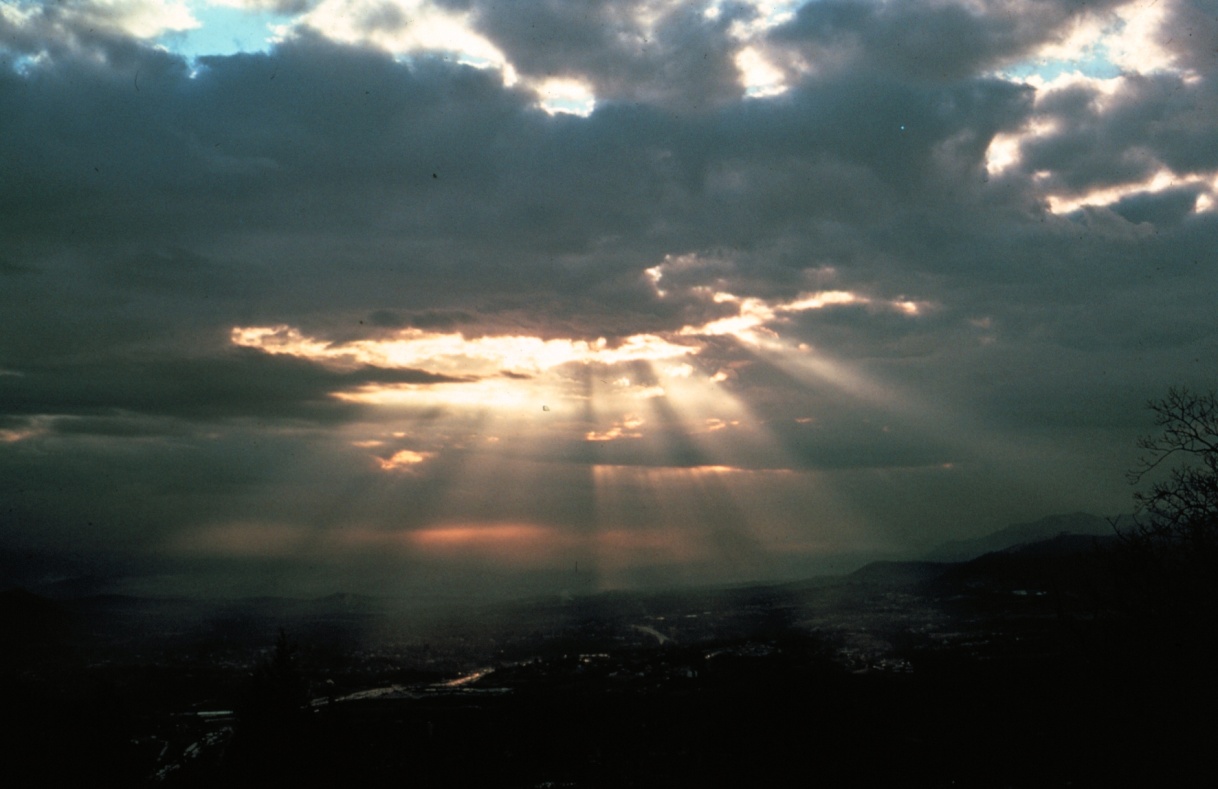 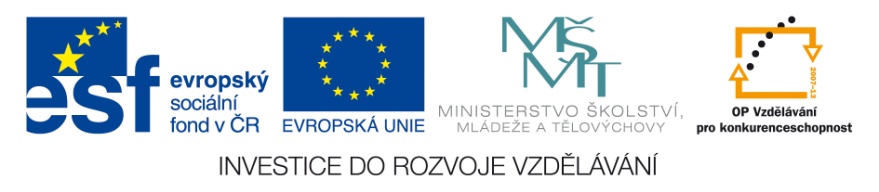 U vnějších geologických dějů rozlišujeme:

 rušivou činnost – zvětrávání hornin     a eroze, snižuje zemský povrch, zaobluje, zarovnává, odkrývá podloží

 tvořivá činnost – přenos (transport)     a usazování materiálu
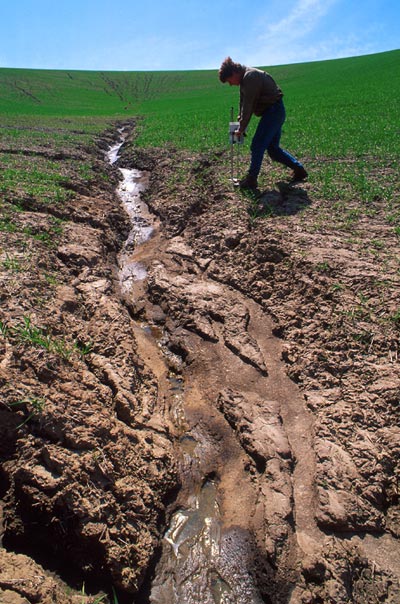 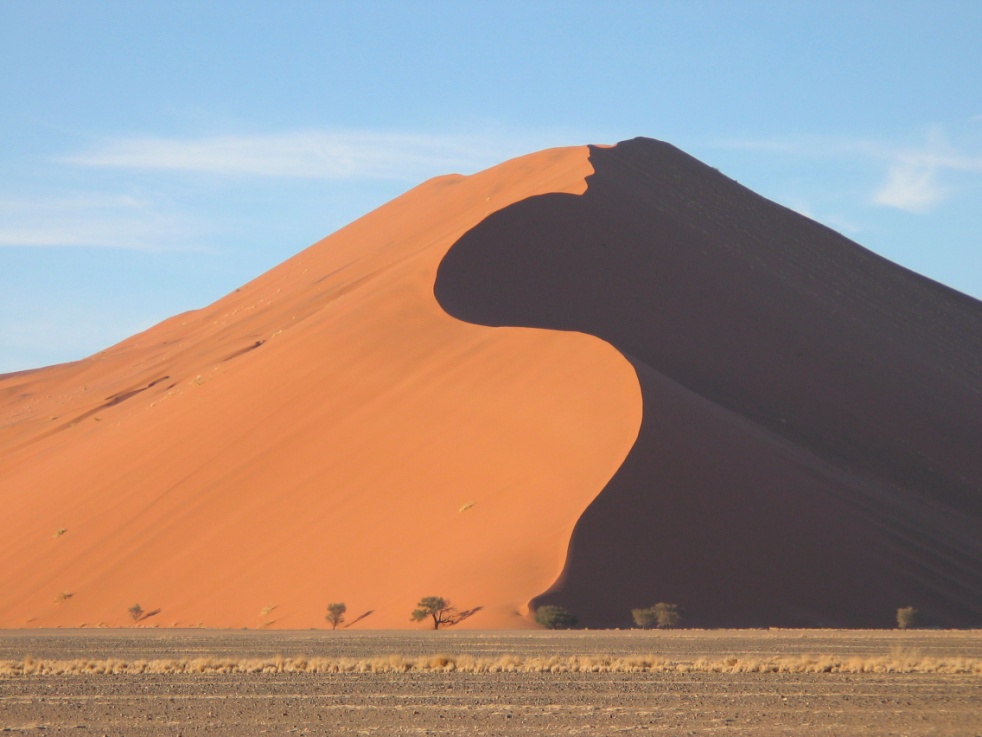 Vodní eroze půdy
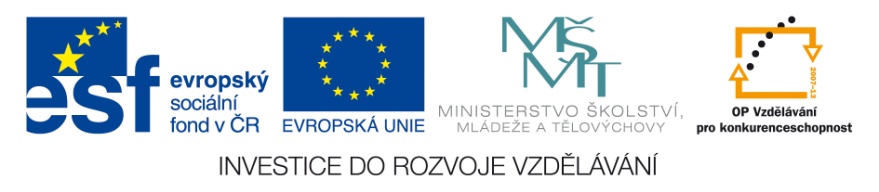 Duny v Namibii
Zvětrávání
rozrušování povrchu hornin
vznikají zvětraliny – zůstávají na místě nebo jsou transportovány a ukládány
Mechanické zvětrávání (fyzikální)
rozpad hornin
nemění se chemické složení
převládá v extrémně teplých a chladných, ale suchých typech krajin
teplotní výkyvy – změna objemu, teplot, tlaků v horninách – pukání, praskání
mrazové zvětrávání – voda při zmrznutí zvětší objem o 1/11 – rozrušuje a trhá horniny
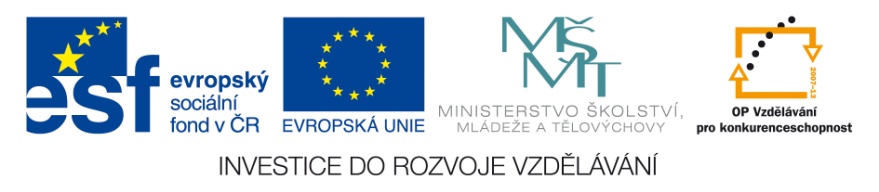 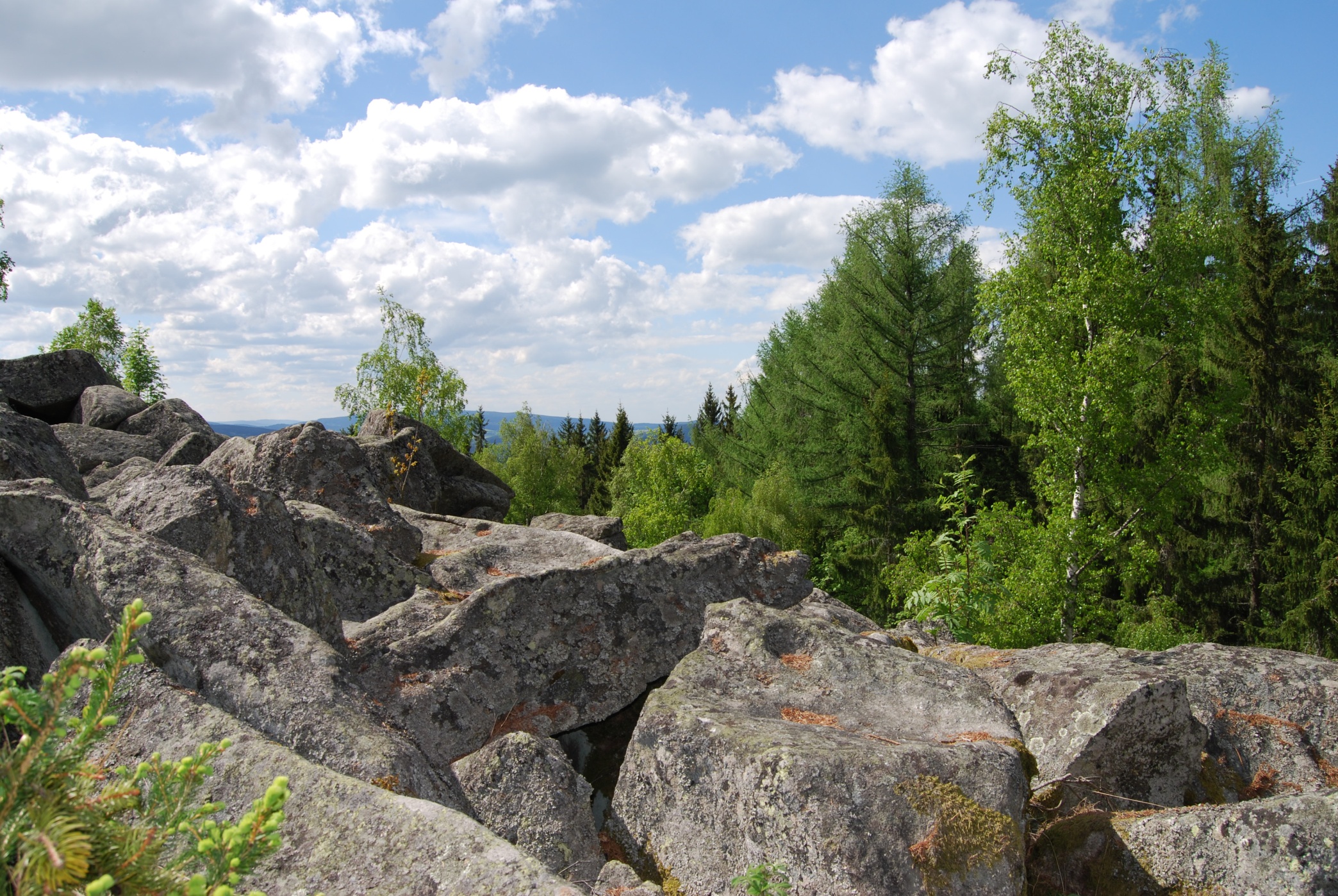 PP Mařský vrch – balvanové moře  vzniklé mrazovým zvětráváním
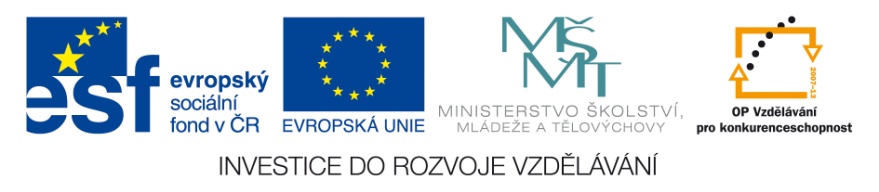 Chemické zvětrávání 

mění se chemické složení hornin a nerostů
převládá v teplých a vlhkých oblastech
hlavní činitelé – voda (základní rozpouštědlo), kyslík,           oxid uhličitý


např.: zvětráváním živců vzniká kaolinit;  voda obsahující rozpuštěný oxid uhličitý rozkládá vápenec – vznikají krasové oblasti
odolné nerosty např.: zlato, křemen, granát nacházíme zachovalé ve zvětralině
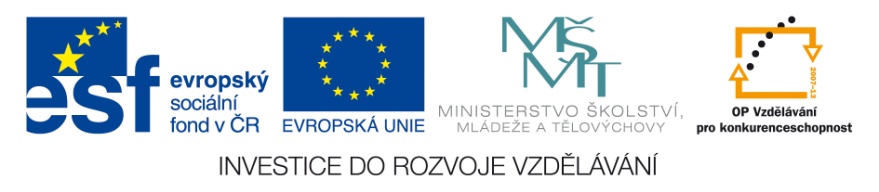 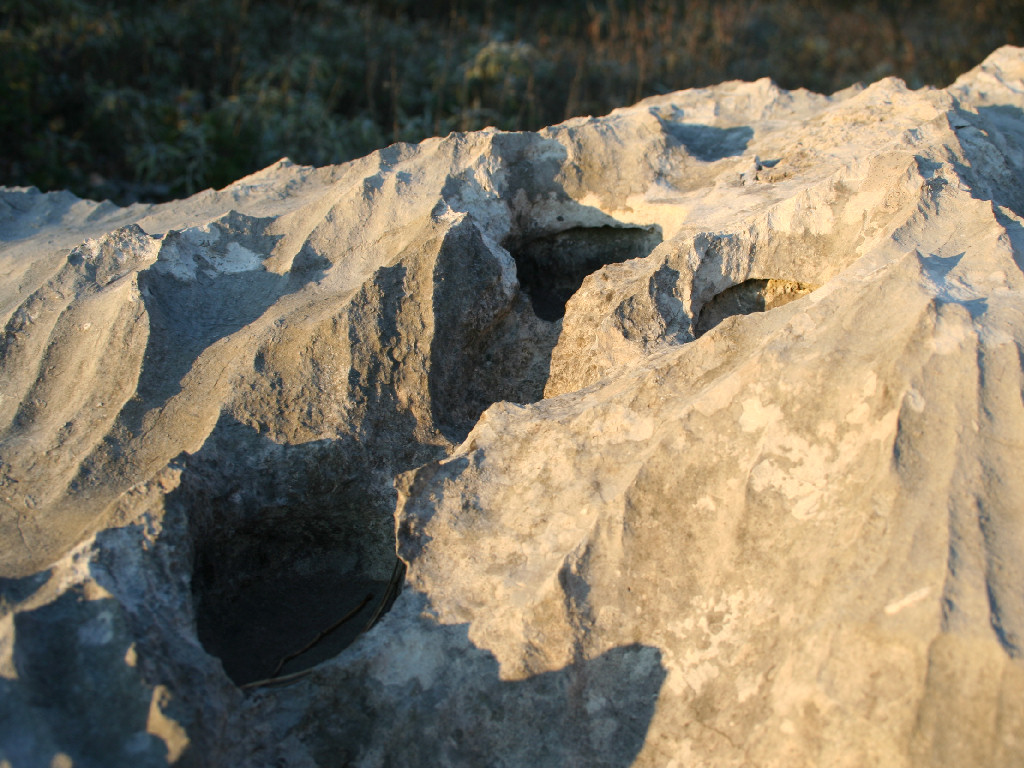 Škrapy na povrchu vápence vzniklé chemickým zvětráváním
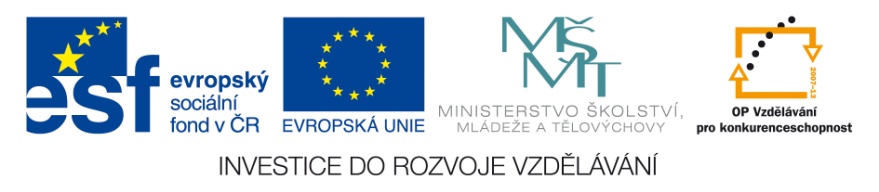 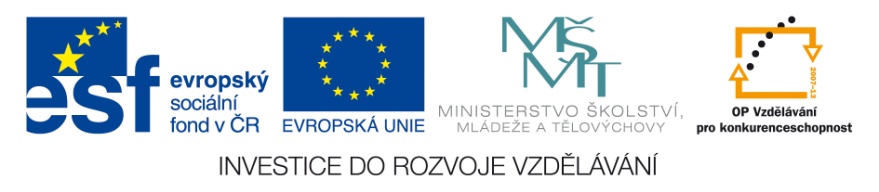 Biologické zvětrávání
mikroorganismy – biochemický rozklad hornin
lišejníky
kořeny rostlin
člověk – povrchová a důlní činnost
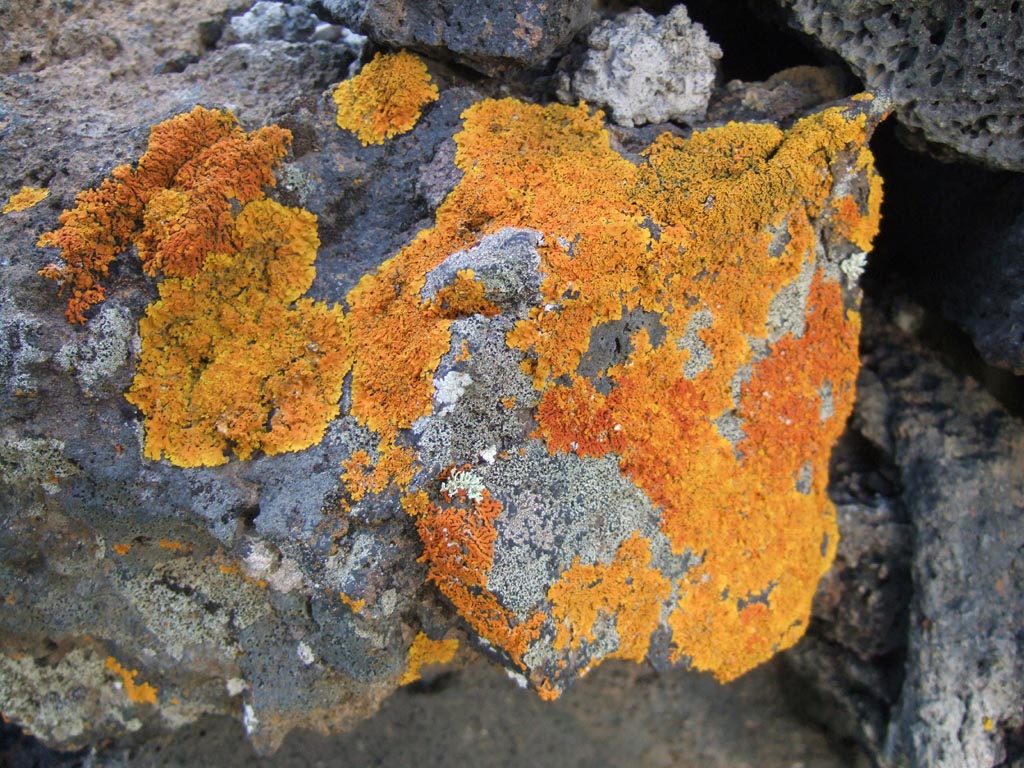 Zvětrávání lávy lišejníky
Eroze
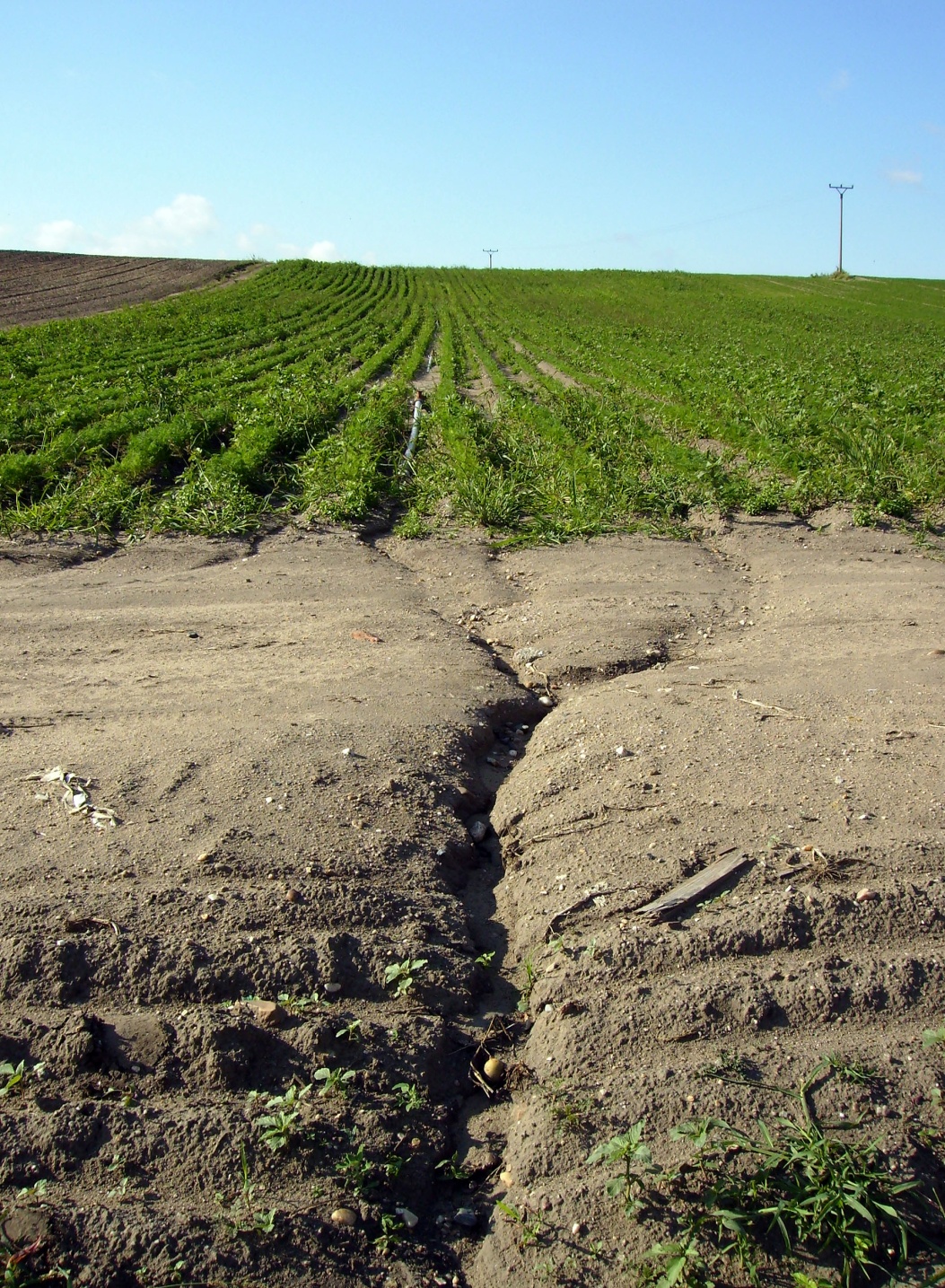 výmolná činnost
rozrušování a odnos půdy, hornin
Vodní eroze
odnos půdy přívalovými dešti
eroze říčního koryta
eroze pobřeží působením vln
působení ledovcových splazů
Eroze podpořená nesprávnou orbou
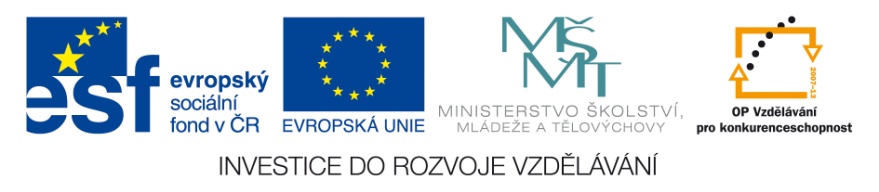 Větrná eroze
odnos materiálu větrem
obrušování
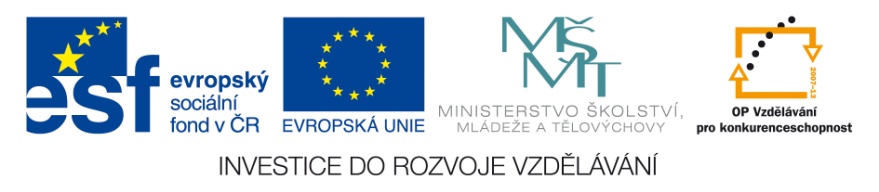 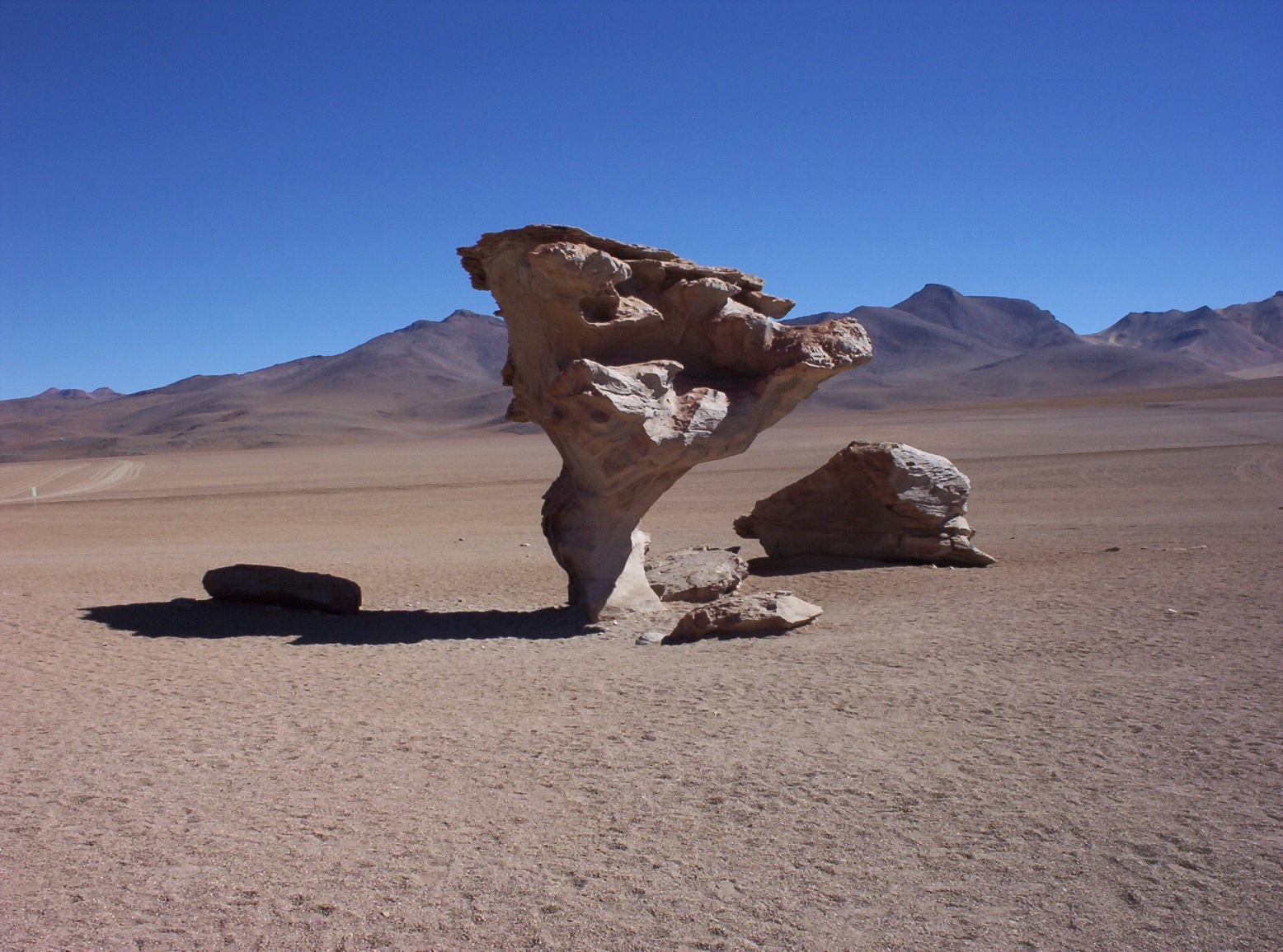 Bolívie – ukázka větrné eroze - obrušování
Zpomalení eroze
orba po vrstevnici
budování teras
vysazování vegetace – zpevní půdu
vysazování větrolamů
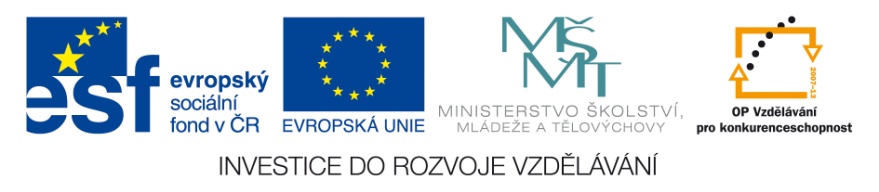 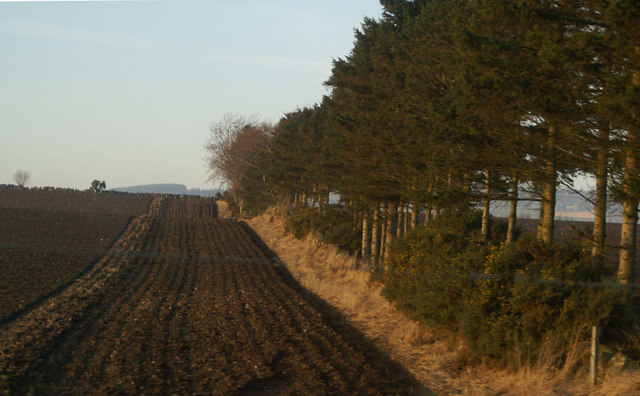 Větrolam
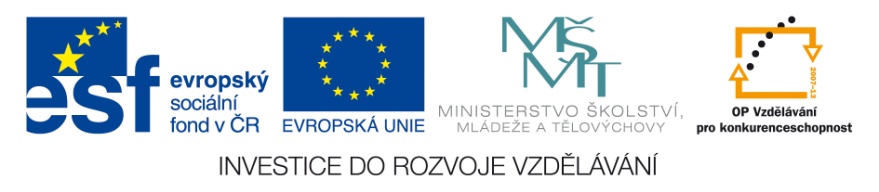 Opakování
Co způsobují vnější geologické děje?
- přetvářejí a zarovnávají zemský povrch
Co je hlavním zdrojem energie pro tyto děje?
- slunce
Kteří činitelé způsobují vnější geologické děje?
- zemská tíže, voda, vítr, organismy a člověk
Popiš, co je to rušivá činnost a tvořivá činnost.
- rušivá činnost – zvětrávání hornin a eroze, snižuje zemský povrch, zaobluje, zarovnává, odkrývá podloží, tvořivá činnost – přenos (transport) a usazování materiálu
Vysvětli pojem zvětrávání.
- rozrušování povrchu hornin
V jakých oblastech probíhá převážně mechanické zvětrávání?
- v extrémně teplých a chladných, ale suchých typech krajin
Opakování
Jak probíhá chemické zvětrávání?
- mění se chemické složení hornin a nerostů, převládá v teplých a vlhkých oblastech, hlavní činitelé – voda, kyslík, oxid uhličitý
Jak probíhá biologické zvětrávání?
- působením mikroorganismů, lišejníků, kořenů rostlin, člověka 
Co je to eroze?
- výmolná činnost, při které dochází k rozrušování a odnosu půdy, hornin
Jaké znáš základní typy erozí?
- vodní, větrná
Jak se můžeme chránit před erozí?
- orba po vrstevnici, budování teras, vysazování vegetace, vysazování větrolamů
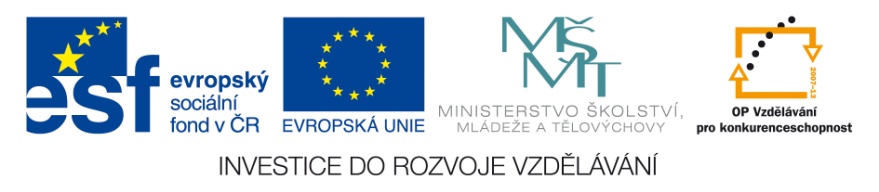 POUŽITÉ ZDROJE:
Crepuscular rays8 - NOAA.jpg. In: Wikipedia: the free encyclopedia [online]. San Francisco (CA): Wikimedia Foundation, 2005 [cit. 2013-04-18]. Dostupné z: http://commons.wikimedia.org/wiki/File:Crepuscular_rays8_-_NOAA.jpg
Erosion.jpg. In: Wikipedia: the free encyclopedia [online]. San Francisco (CA): Wikimedia Foundation, 2005 [cit. 2013-04-18]. Dostupné z: http://sk.wikipedia.org/wiki/S%C3%BAbor:Erosion.jpg
Düne S-Schlag Sossusvlei.JPG. In: Wikipedia: the free encyclopedia [online]. San Francisco (CA): Wikimedia Foundation, 2006 [cit. 2013-04-18]. Dostupné z: http://commons.wikimedia.org/wiki/File:D%C3%BCne_S-Schlag_Sossusvlei.JPG
Přírodní památka Mařský vrch , okres Prachatice, Česko (6.).jpg. In: Wikipedia: the free encyclopedia [online]. San Francisco (CA): Wikimedia Foundation, 2012 [cit. 2013-04-18]. Dostupné z: http://cs.wikipedia.org/wiki/Soubor:P%C5%99%C3%ADrodn%C3%AD_pam%C3%A1tka_Ma%C5%99sk%C3%BD_vrch_,_okres_Prachatice,_%C4%8Cesko_(6.).jpg
Corrosion step.jpg. In: Wikipedia: the free encyclopedia [online]. San Francisco (CA): Wikimedia Foundation, 2005 [cit. 2013-04-18]. Dostupné z: http://cs.wikipedia.org/wiki/Soubor:Corrosion_step.jpg
Lava z14.jpg. In: Wikipedia: the free encyclopedia [online]. San Francisco (CA): Wikimedia Foundation, 2007 [cit. 2013-04-18]. Dostupné z: http://en.wikipedia.org/wiki/File:Lava_z14.jpg
Eroze u Prerova nad Labem.jpg. In: Wikipedia: the free encyclopedia [online]. San Francisco (CA): Wikimedia Foundation, 2008 [cit. 2013-04-18]. Dostupné z: http://cs.wikipedia.org/wiki/Soubor:Eroze_u_Prerova_nad_Labem.jpg
Im Salar de Uyuni.jpg. In: Wikipedia: the free encyclopedia [online]. San Francisco (CA): Wikimedia Foundation, 2005 [cit. 2013-04-18]. Dostupné z: http://en.wikipedia.org/wiki/File:Im_Salar_de_Uyuni.jpg
Windbreak near New Alyth - geograph.org.uk - 687555.jpg. In: Wikipedia: the free encyclopedia [online]. San Francisco (CA): Wikimedia Foundation, 2011 [cit. 2013-04-18]. Dostupné z: http://en.wikipedia.org/wiki/File:Windbreak_near_New_Alyth_-_geograph.org.uk_-_687555.jpg
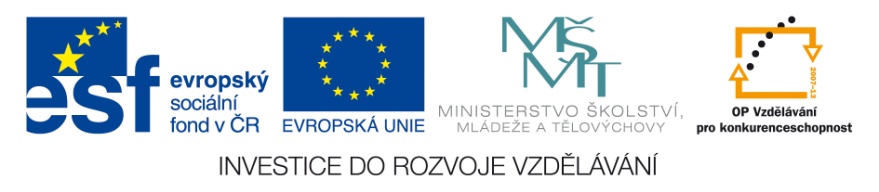